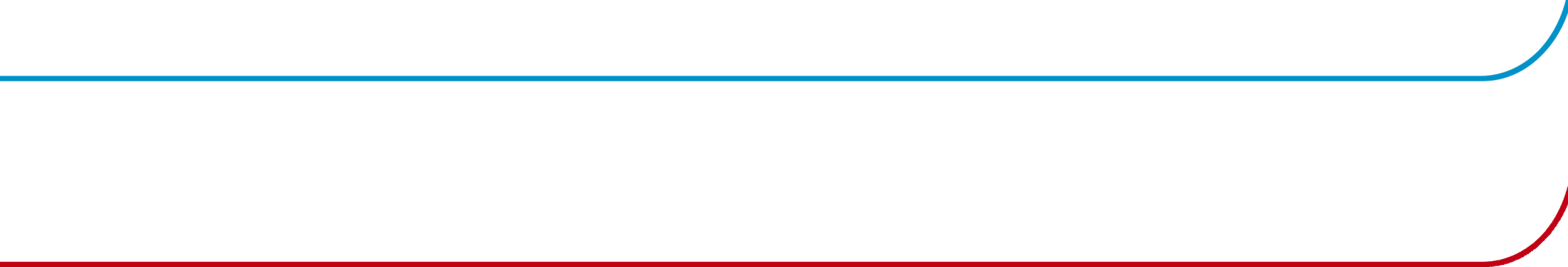 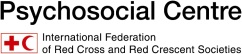 Caring for Volunteers: Training of Trainers
(NAME OF FACILITATORS)
(DATE)
(VENUE)
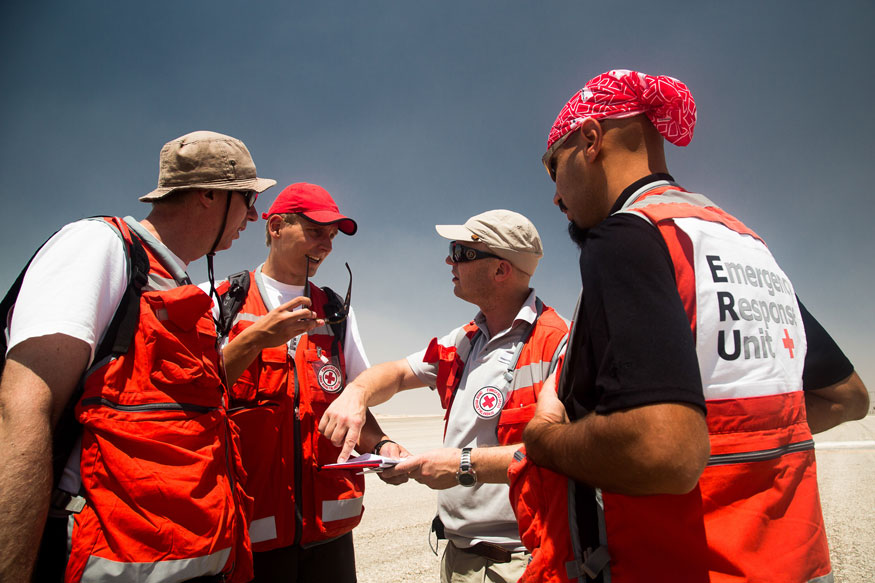 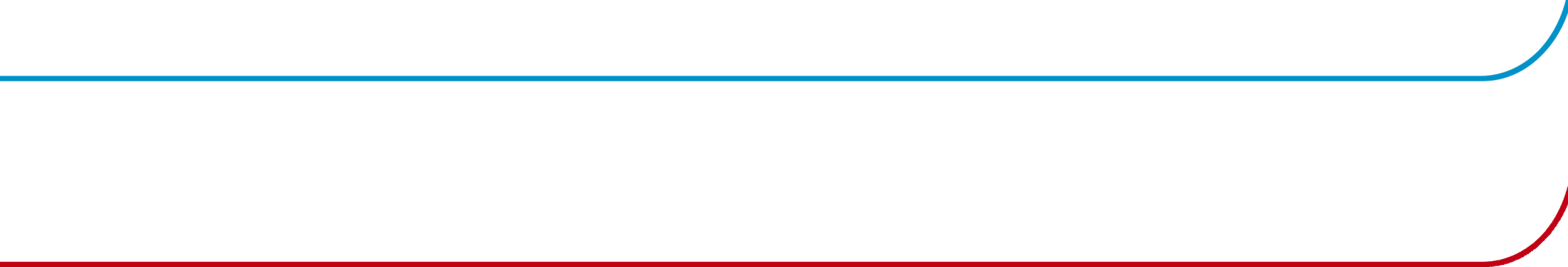 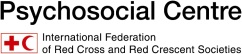 Welcome
An icebreaker to get to know one another
The training programme
Ground rules for the training
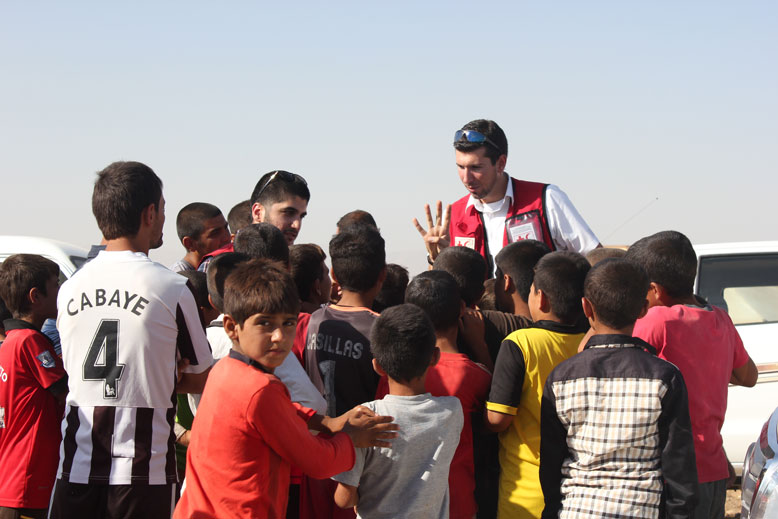 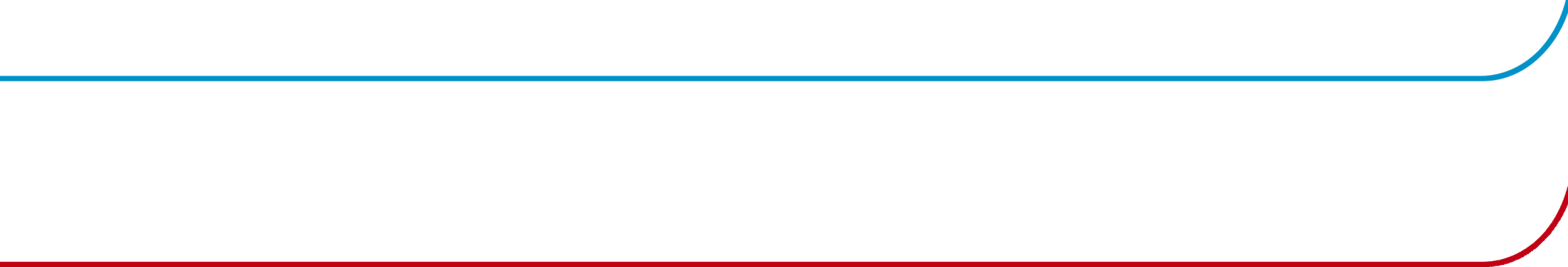 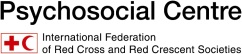 The training programme – day 1
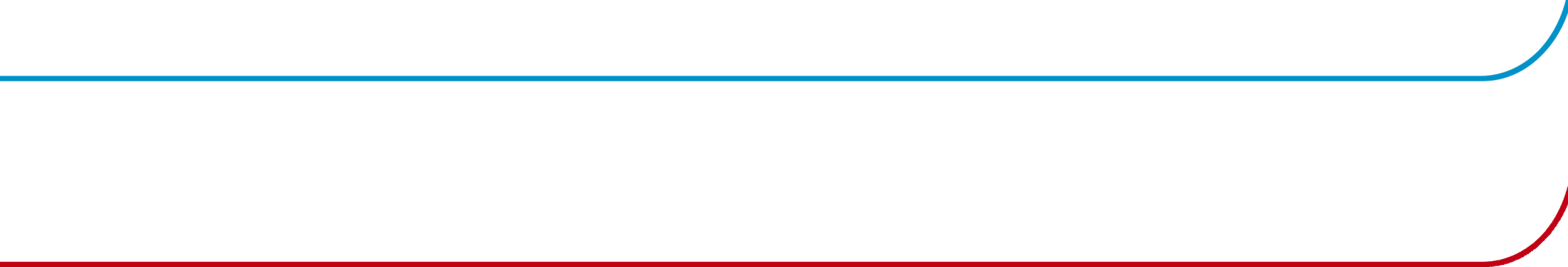 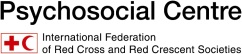 The training programme – day 2
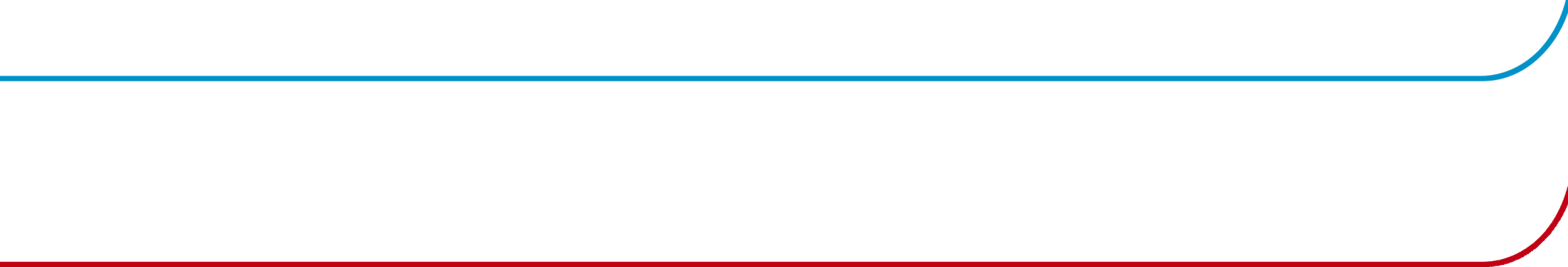 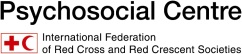 The training programme – day 3
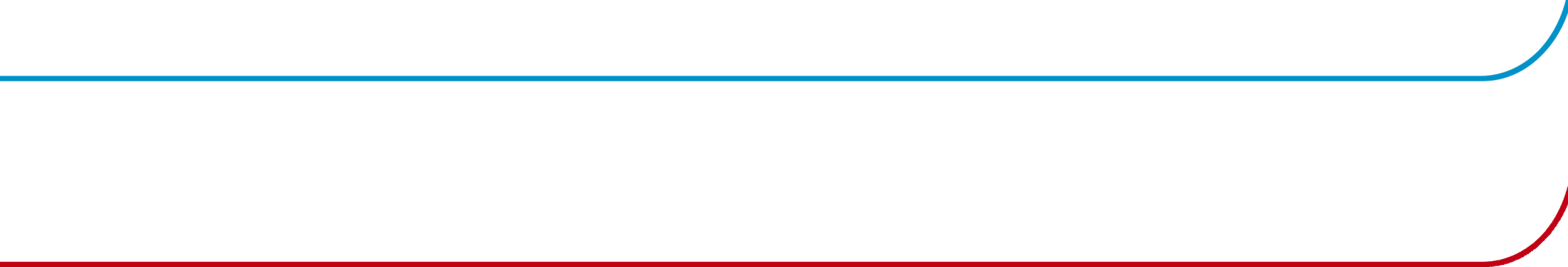 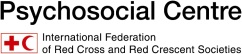 Ground rules
Work in pairs:
Ask each other what helps to establish a good learning environment
Decide on one thing that you both think is important.
Write it on a post-it note.
Discuss your responses in plenary.
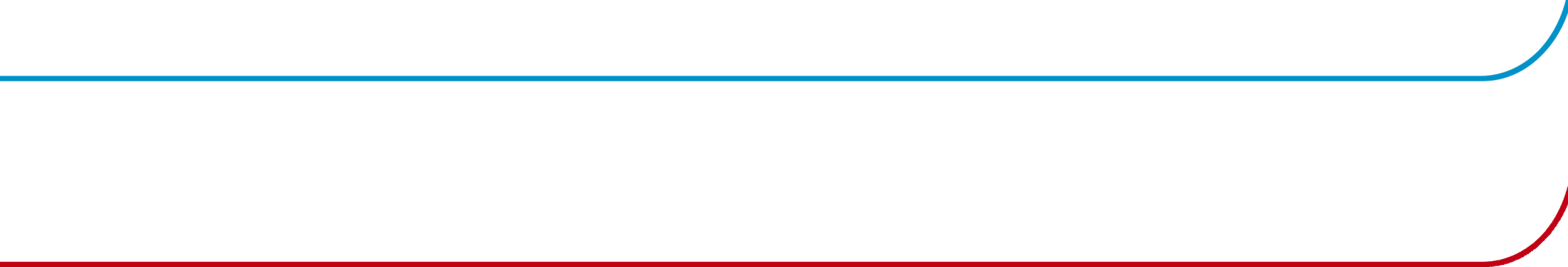 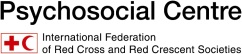 Organising a training workshop
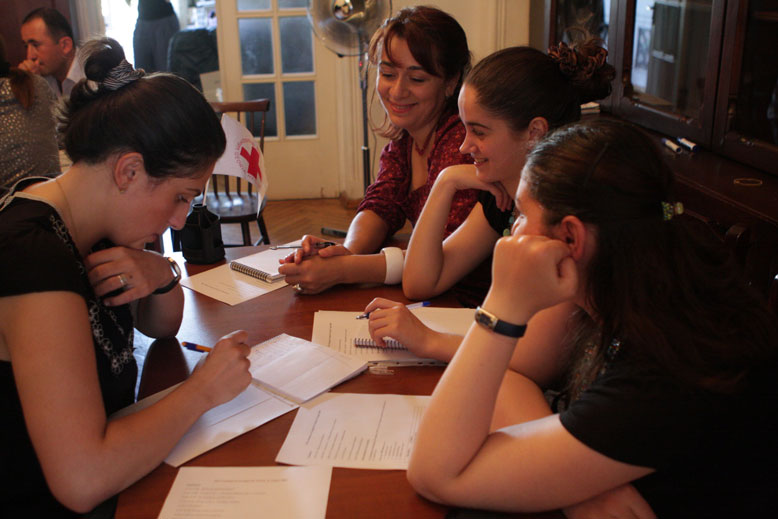 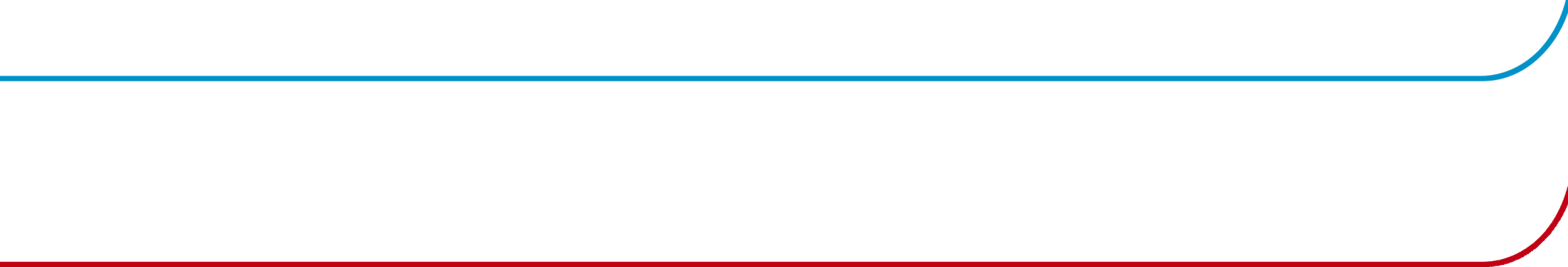 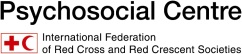 The learning environment
What kind of learning experience have you most enjoyed ?
What needs to be in place for you to feel safe in a learning environment?
What do you enjoy most about being a trainer?
What situations would you like to be better at tackling as a trainer?
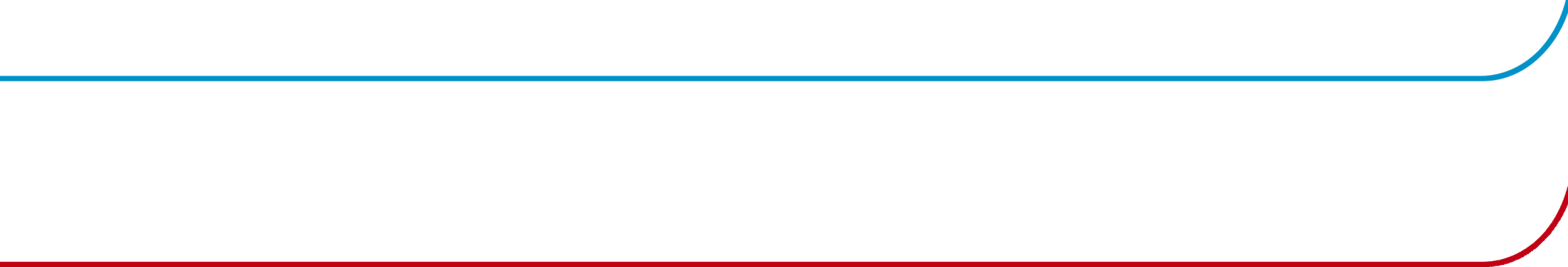 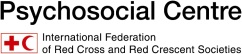 Creating a safe and inclusive environment
Set ground rules 
Facilitate energizers and icebreakers 
Use a buddy system 
Do not probe participants’ experiences
Be aware of strong reactions:
Give participants the necessary space to react and listen to what they say. 
Link the person up with another participant.
If someone gets distressed, talk to all the participants about it, right after it has happened.
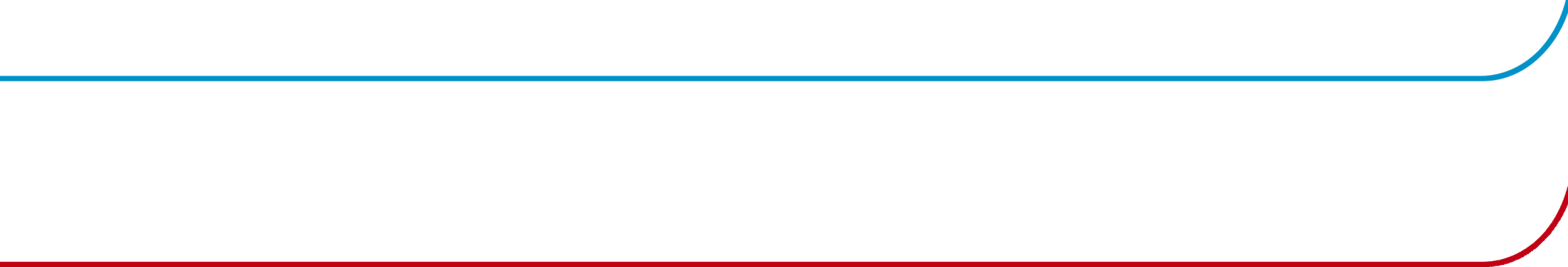 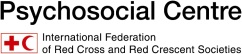 What makes a good facilitator?
In groups of three:
Think about what makes a good facilitator.
Now list all the functions they fulfil and the skills and qualities they may have.
Record your points on post-it notes (one point per post-it).
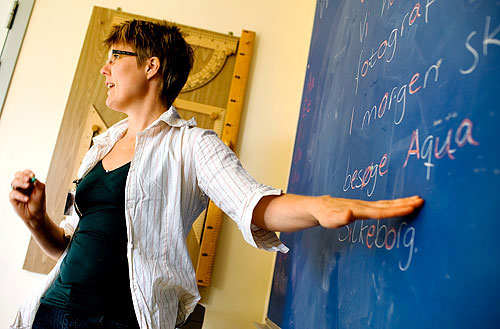 Insert photo
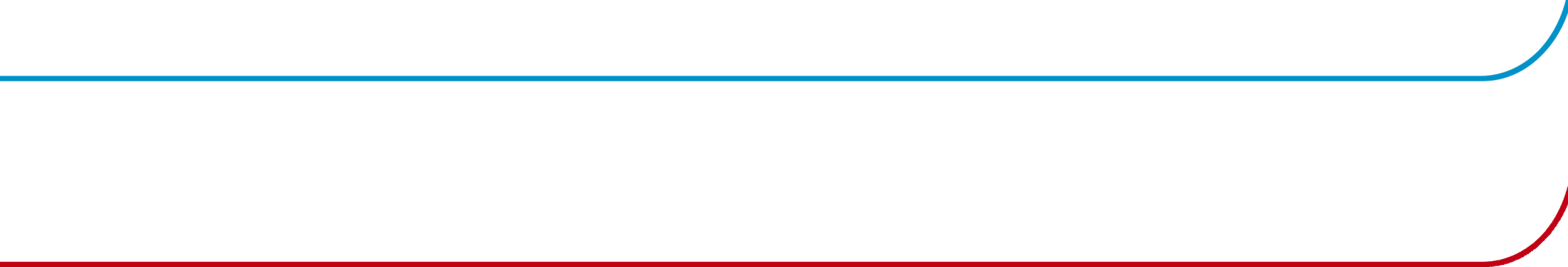 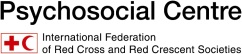 Learning styles
The three most common learning styles are: 
Auditory
Visual
Kinesthetic
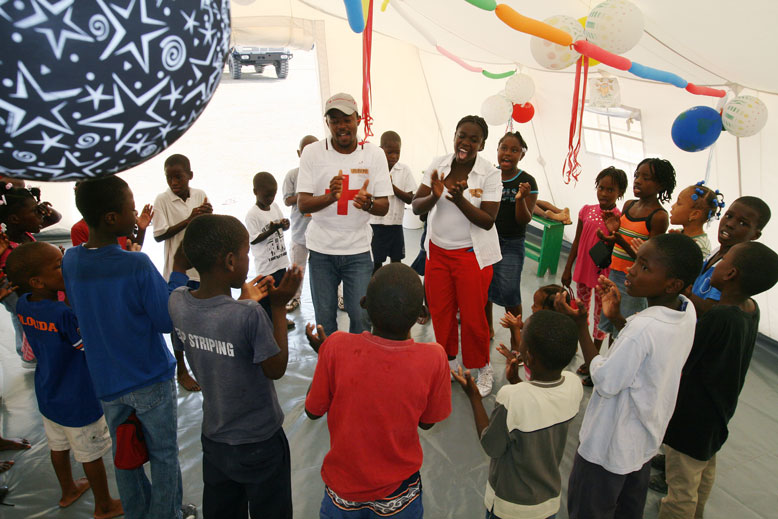 Insert photo
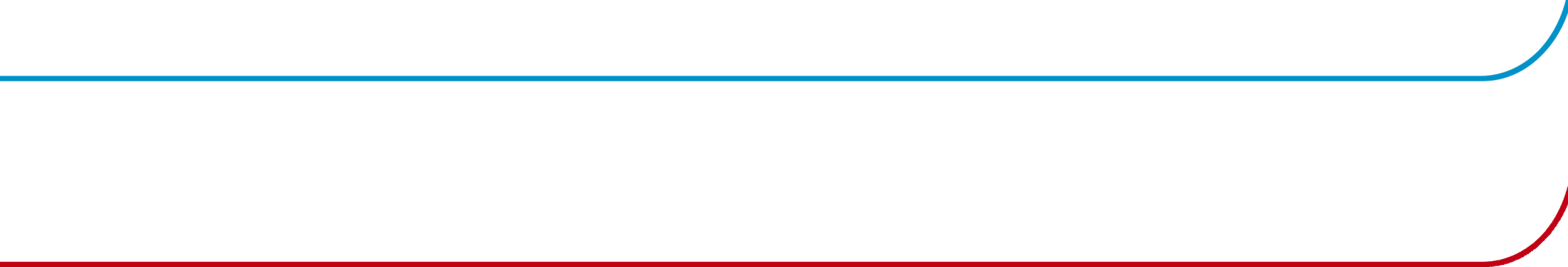 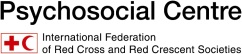 Training methods
Adults learn best in the following circumstances:
When the learning builds on their experiences
When the learning  achieves identified goals 
When the learning is relevant to their daily life or is meaningful for their future
When the learning can be put into effect immediately.
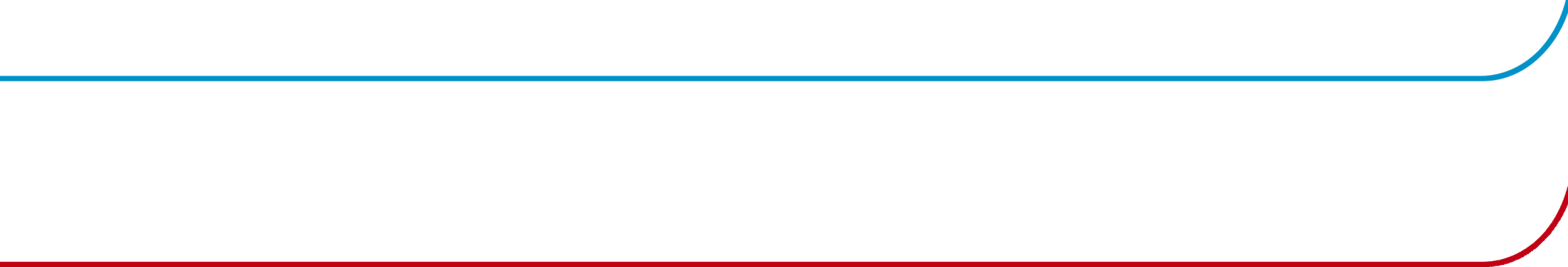 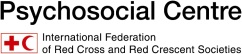 Different training methods
Spend 15 minutes brainstorming the different methods that would best suit each learning style:
Group 1: Auditory methods
Group 2: Visual methods
Group 3: Kinesthetic methods
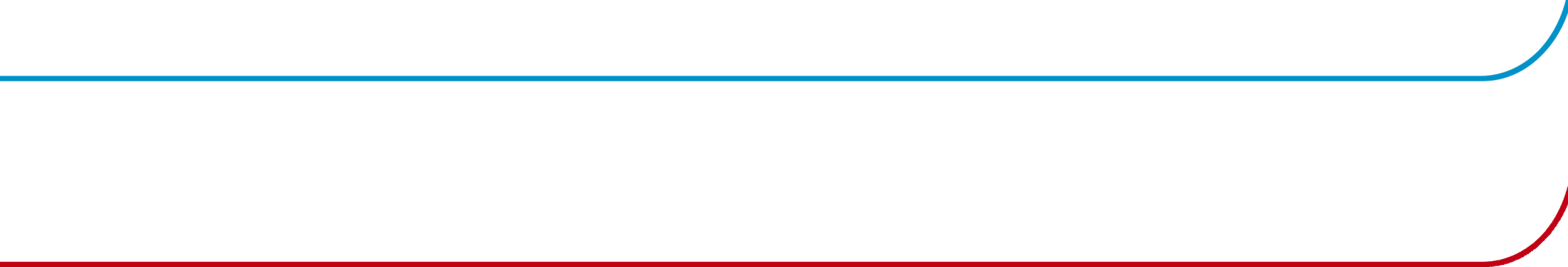 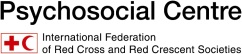 Preparing a training session
Group 1: Section 1: Understanding psychosocial support 
Group 2: Section 2: Risks, resilience and protective factors 
Group 3: Section 3: Self-care 
Group 4: Section 4: Peer support 
Group 5: Section 5:  Psychological first aid
Group 6: Section 6.1: Support strategies at each phase
Group 7: Section 6.3: Developing support systems
Group 8: Section 7: Monitoring and evaluation
Group 9: Section 8: Communicating the message
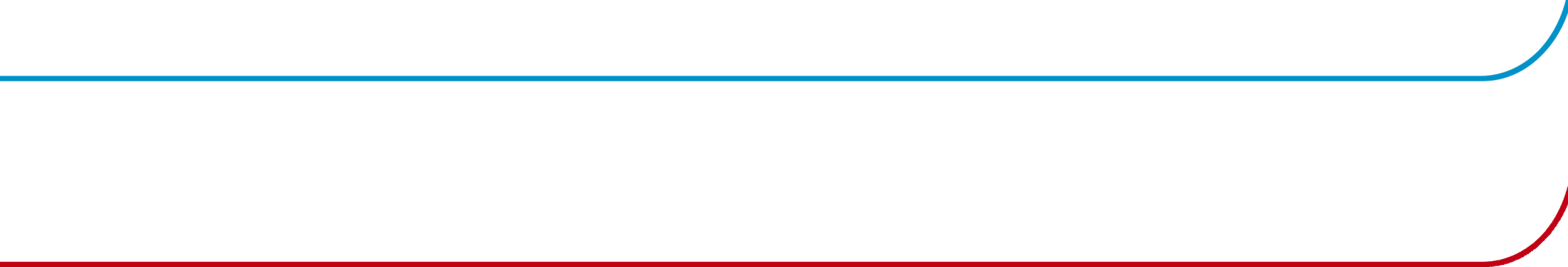 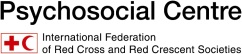 Giving feedback
Keep these things in mind when giving feedback:
Let the person know what went well. For instance by saying: “It was really good when you did…”, “Doing … was a really good way of getting the groups’ attention”, “The way you did … was excellent!” 
Let the person know what to do more of. For instance by saying: “Continue doing…”, “The way you … seems to work well. Keep doing that.”
Be specific and clear. Avoid general comments such as: “That was great.” Be specific: “It was great when you … because it showed you had prepared well.”
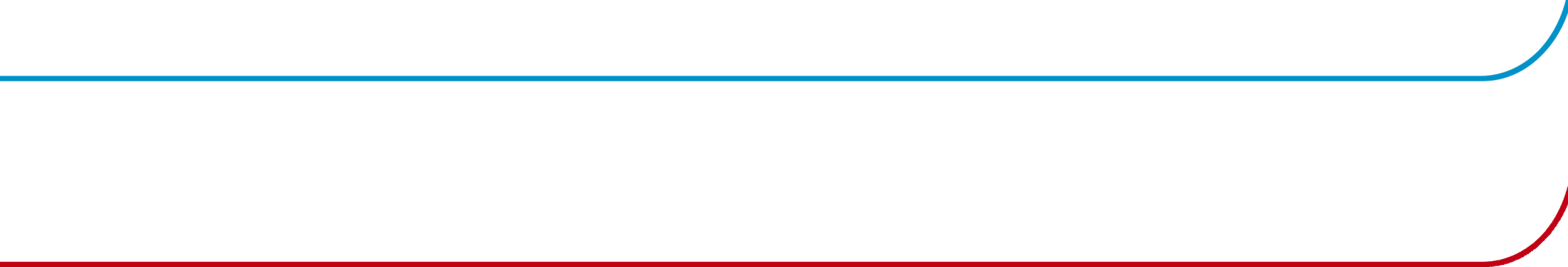 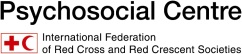 Receiving feedback
Keep these things in mind when receiving feedback:
Practise active listening: Keep your body language open and maintain eye contact. Don’t think about how you are going to reply, just listen.
Don’t argue - ask for clarification, if necessary: You may want to ask clarifying questions, but you should never start arguing with the person giving you feedback. You can say, for example, “Have I understood correctly that when I did …, you experienced that ...?”
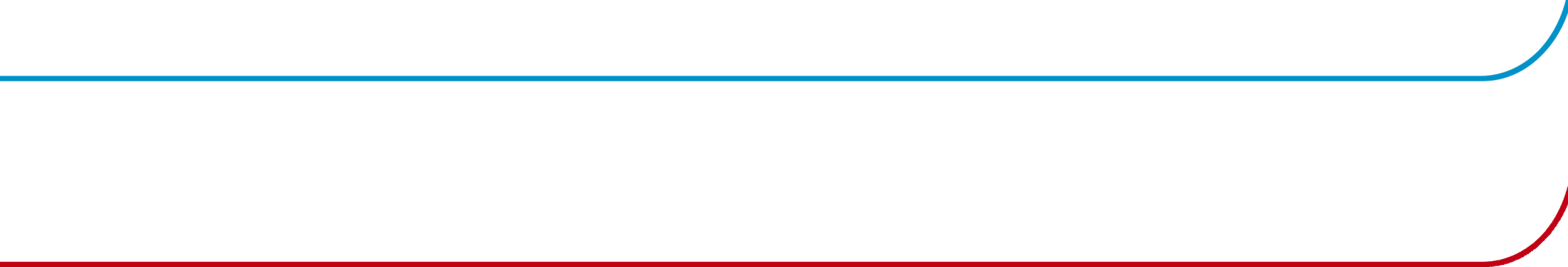 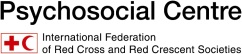 Developing an action plan
Section 9 in the Caring for Volunteers Training Manual helps participants to:
define their goals for the next six months
identify the actions needed to achieve those goals
decide the deadline for each action
identify who is responsible for following up on each action.
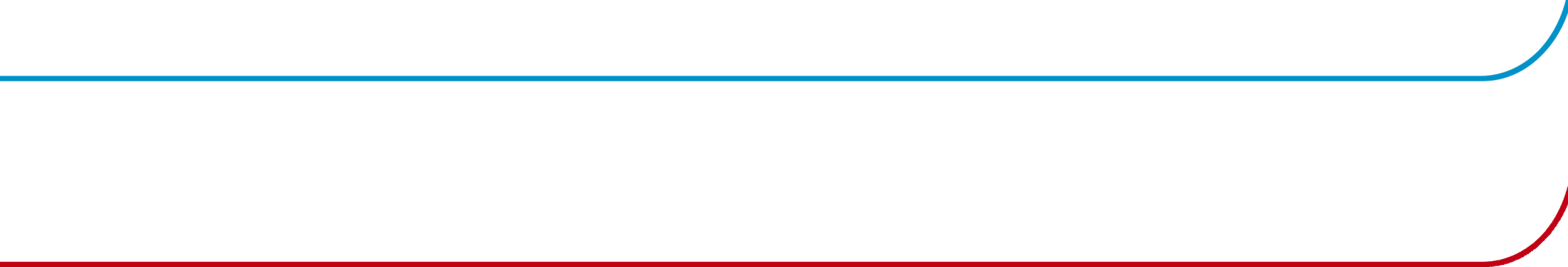 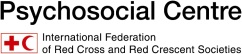 Wrap up and goodbye
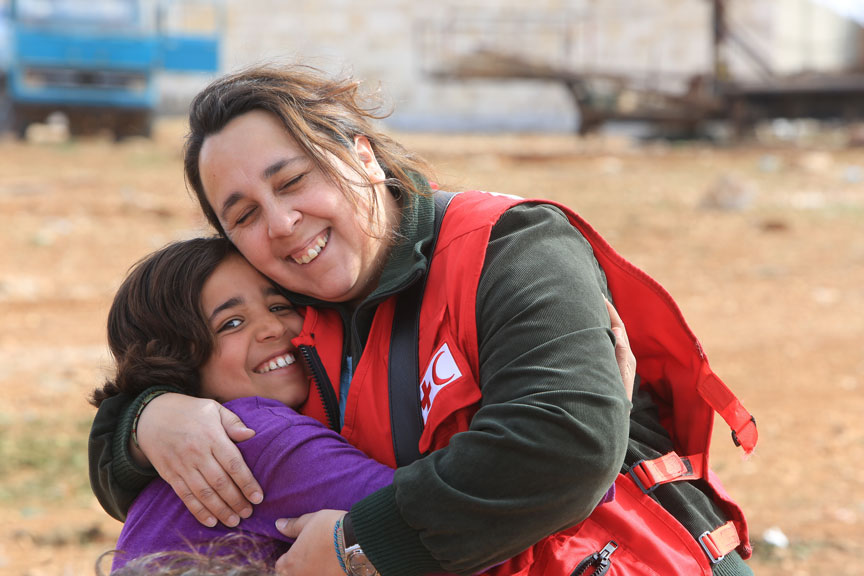